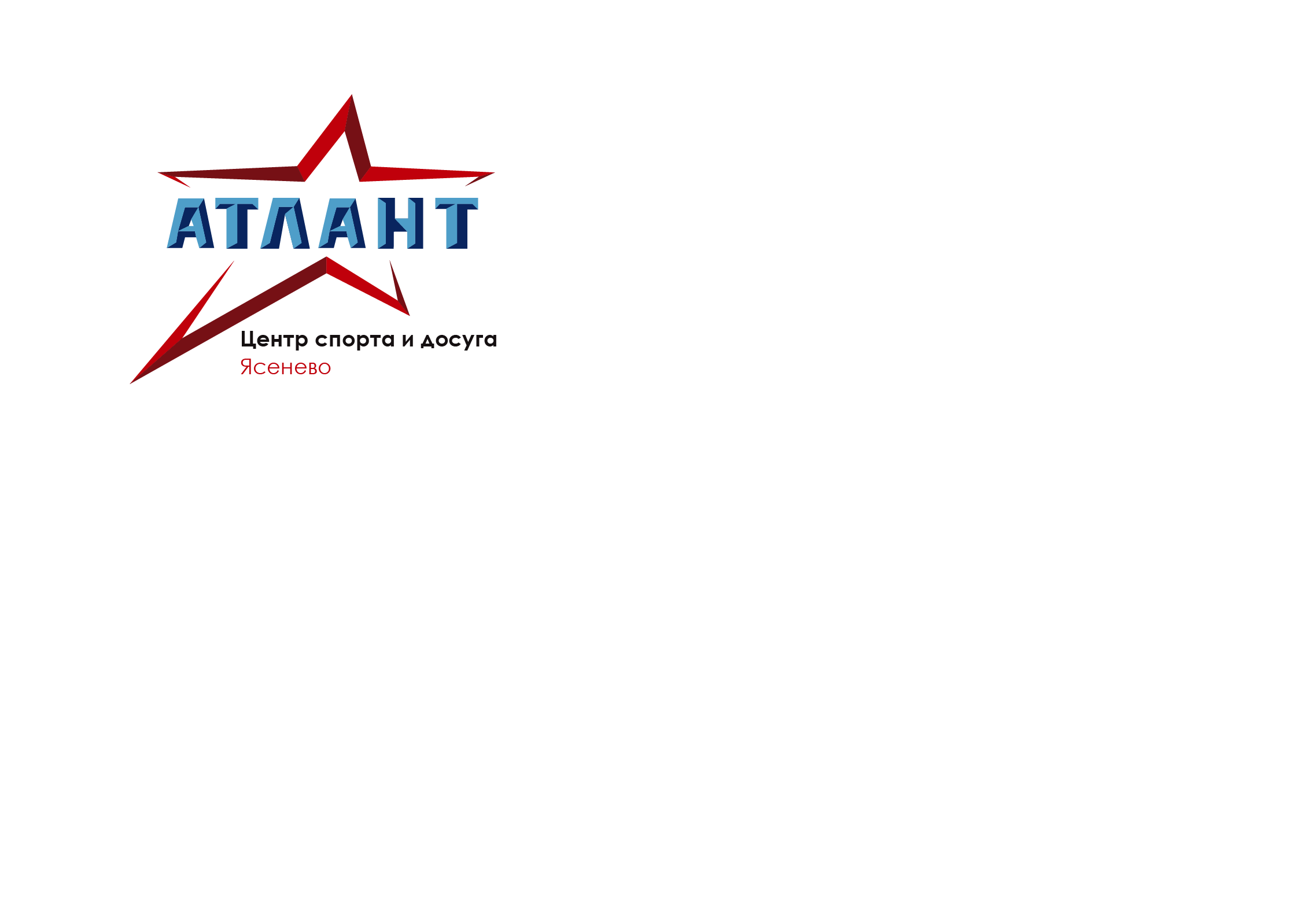 [Speaker Notes: Государственное бюджетное учреждение города Москвы «Центр спорта и досуга «Атлант»  (далее – Учреждение) осуществляют деятельность в районе Ясенево с 2007 года, в сфере социально-воспитательной, досуговой, физкультурно-оздоровительной и спортивной работы с населением по месту жительства. 
Основными направлениями деятельности Учреждения являются: 
участие в реализации государственной политики в области спорта, культуры и досуга, поддержки молодежи и семьи на территории муниципального округа Ясенево;
популяризация здорового образа жизни, вовлечение жителей района Ясенево в занятия физической культурой и спортом;
организация соревнований и физкультурно-спортивных праздников на территории муниципального округа Ясенево;
организация культурного досуга жителей муниципального округа Ясенево;
социально-воспитательная, профилактическая работа с населением, в том числе, профилактика отклоняющегося поведения несовершеннолетних, межнациональной розни, пропаганда духовных и нравственных ценностей;
организация и проведение местных праздничных и иных зрелищных мероприятий;
организация работы по военно-патриотическому воспитанию граждан;]
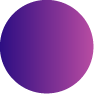 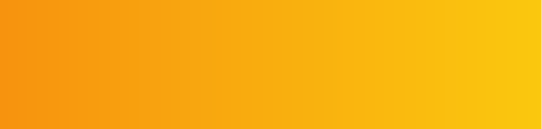 Отчет о работе Центра спорта 
и досуга «Атлант»
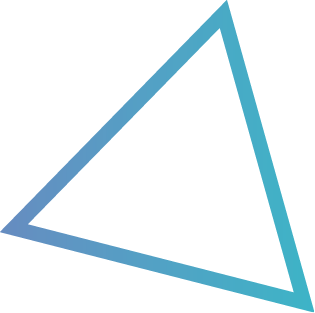 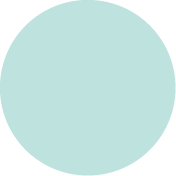 2019 год
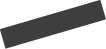 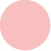 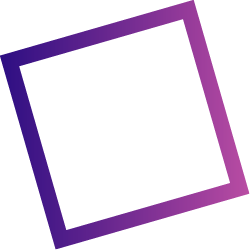 Помещения «Атланта»
Учреждение осуществляет свою деятельность по адресам:
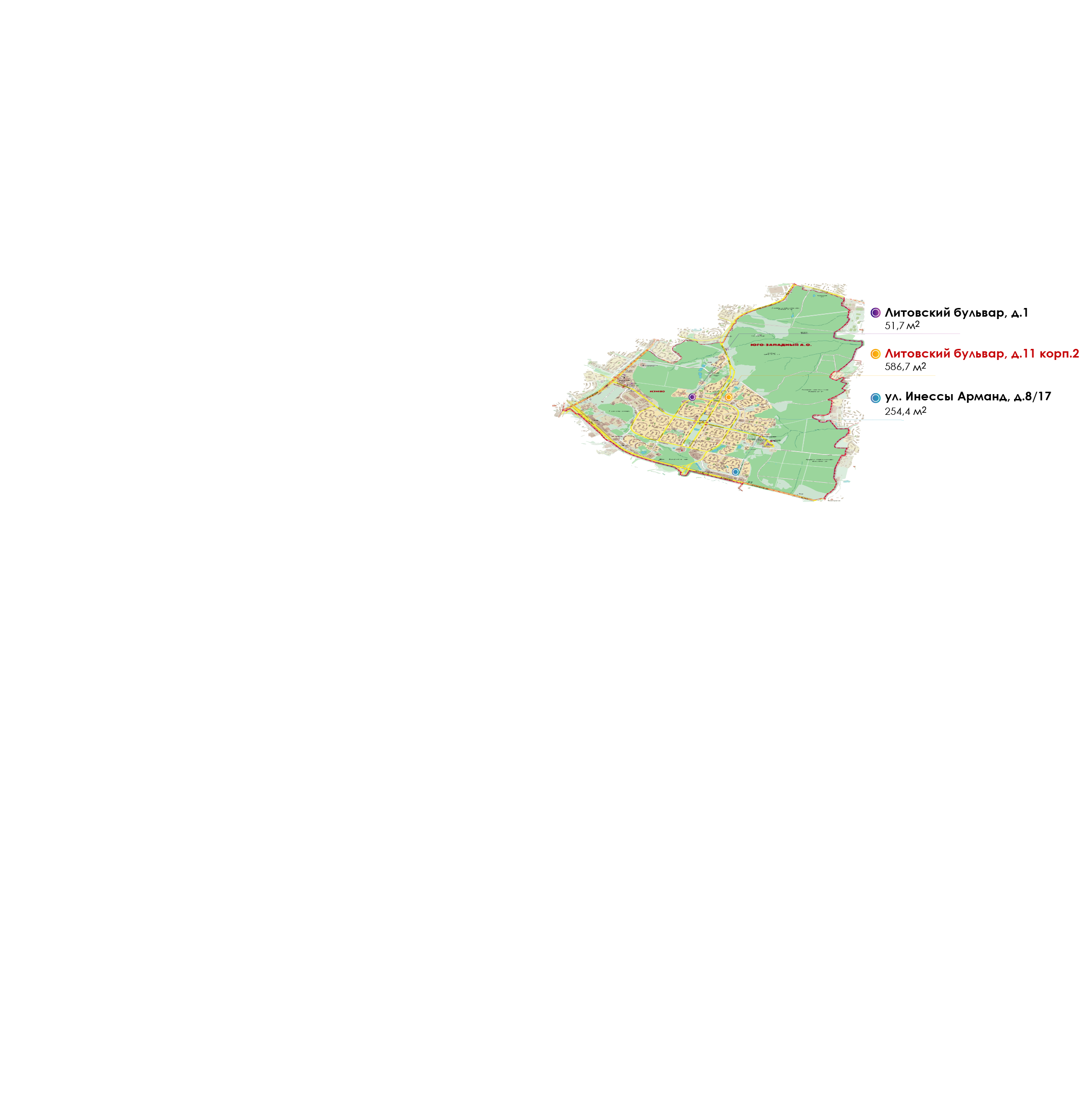 🙋‍♀️
*Главное помещение ГБУ «ЦСД «Атлант»
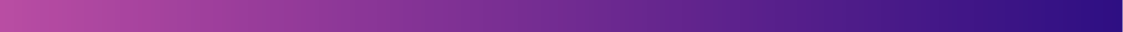 3
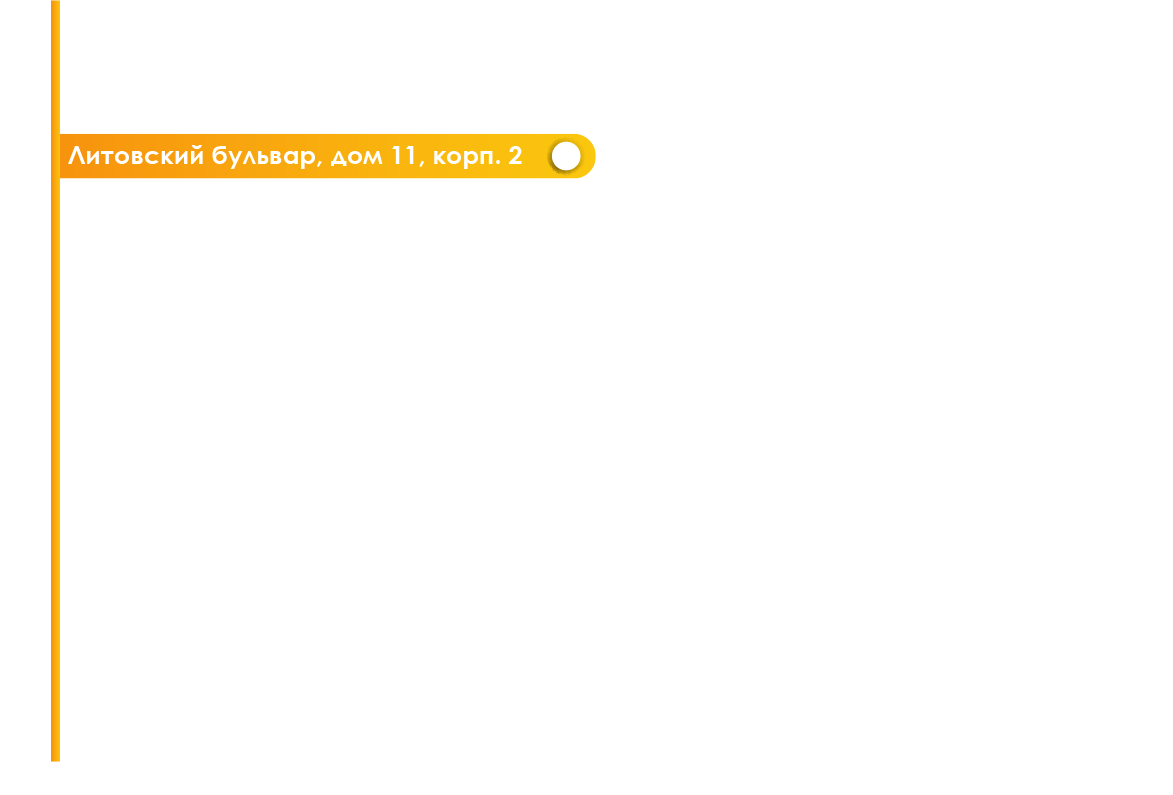 Помещения «Атланта»
Капитальный ремонт помещений Центра по адресам:
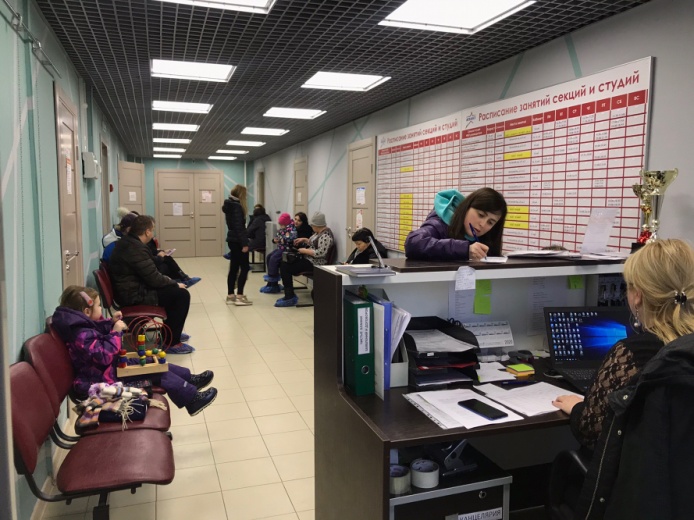 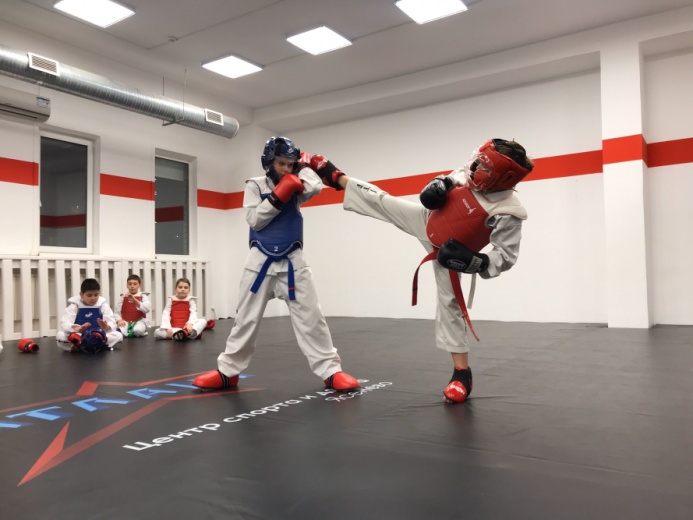 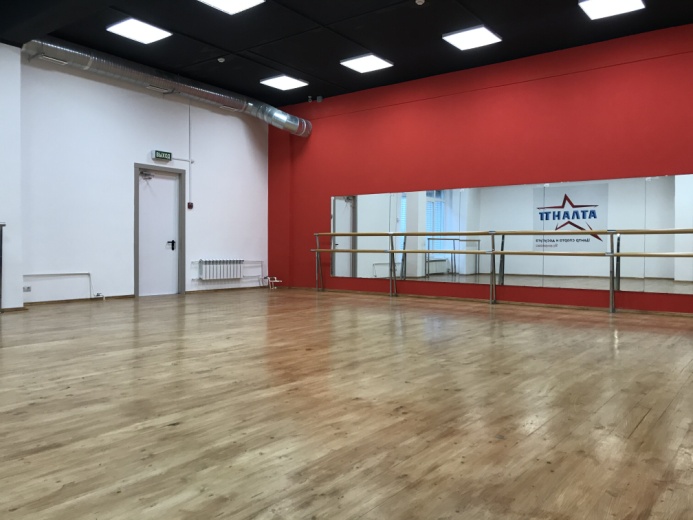 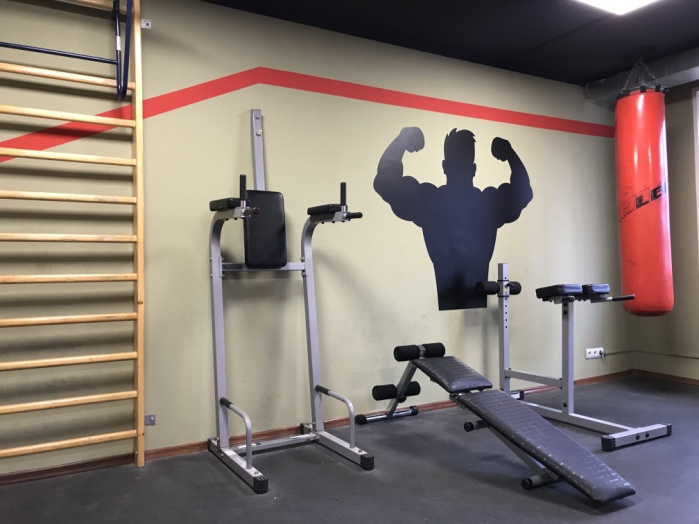 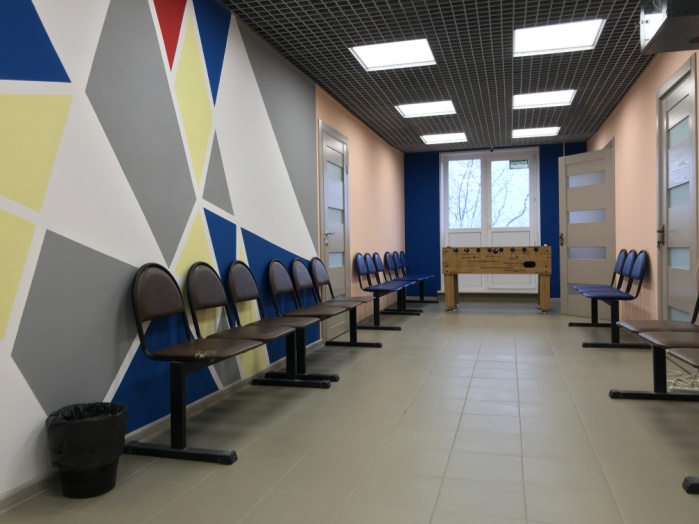 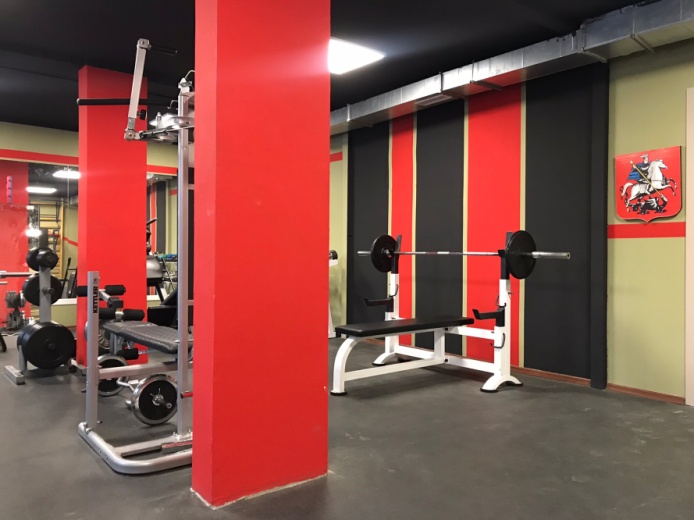 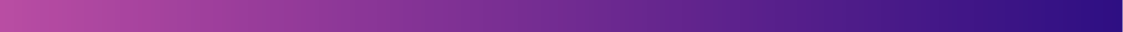 4
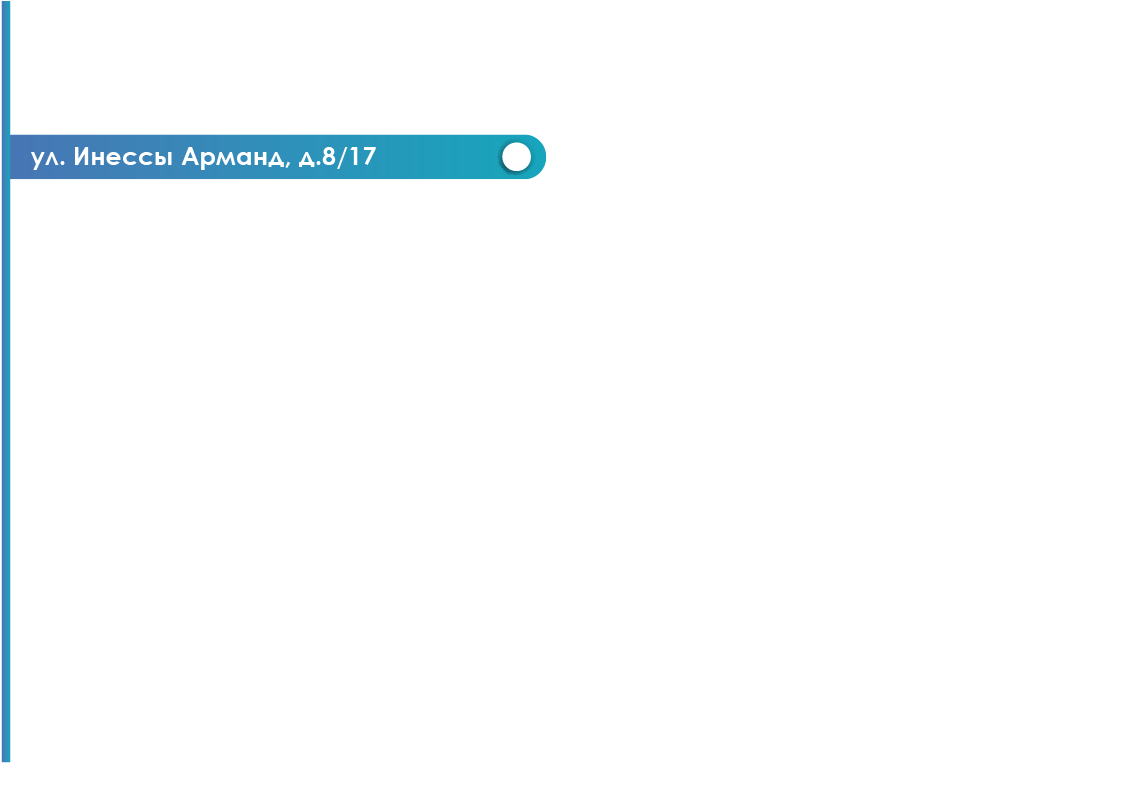 Помещения «Атланта»
Капитальный ремонт помещений Центра по адресам:
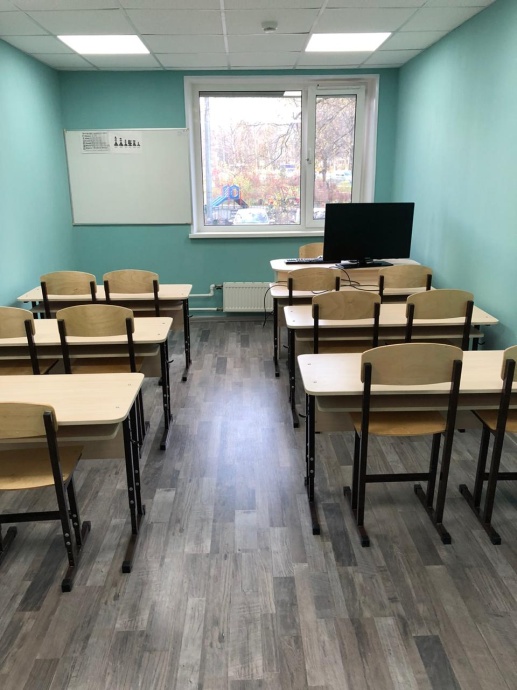 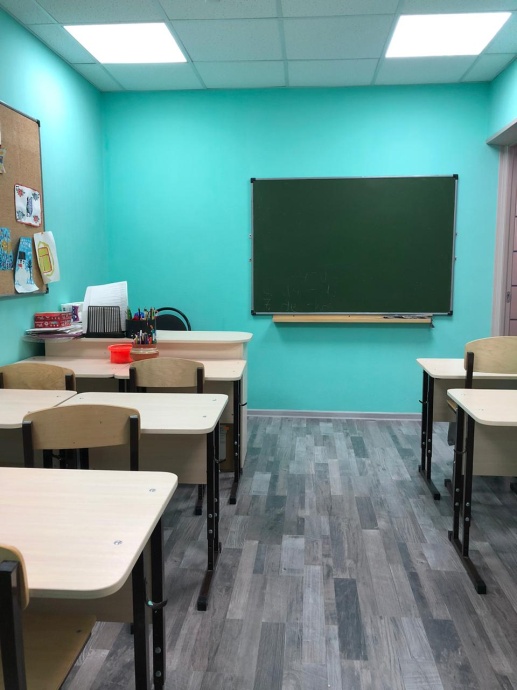 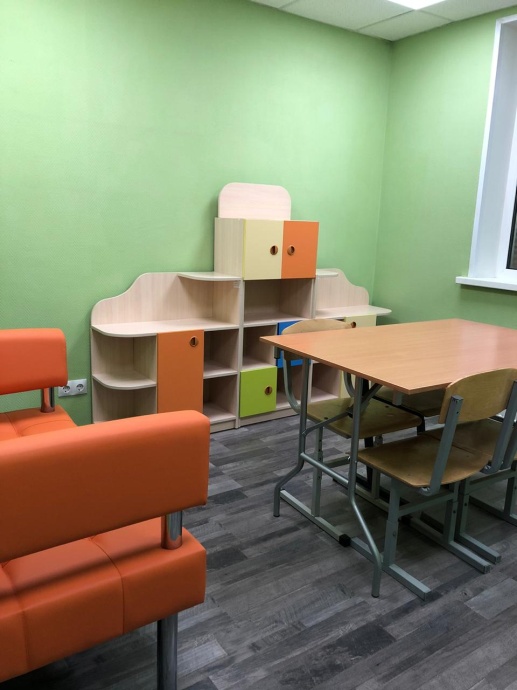 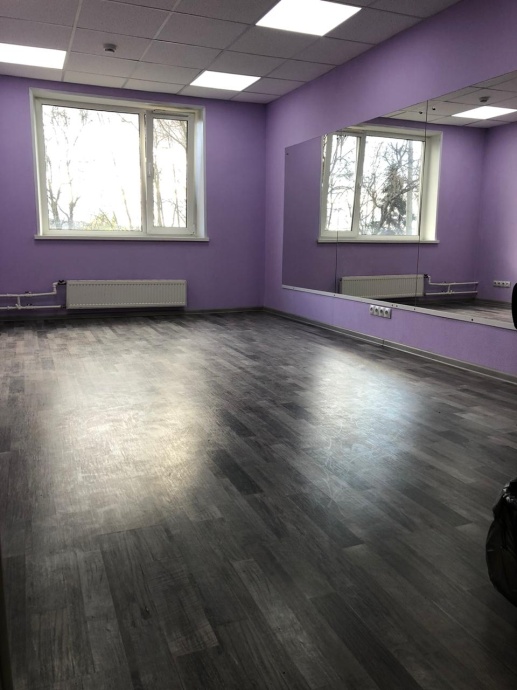 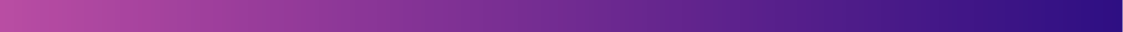 5
Программная деятельность
Секции и студии «Атланта»:
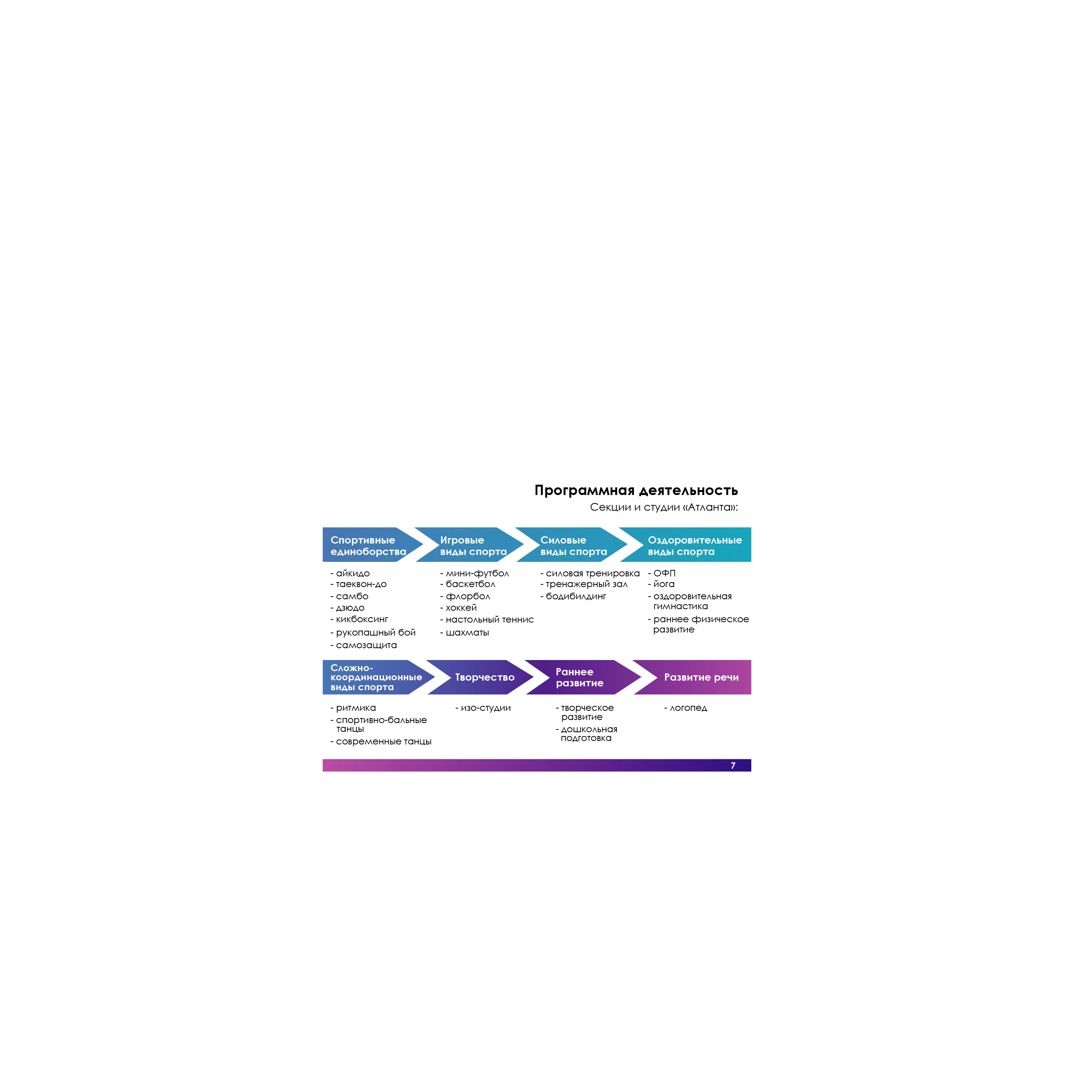 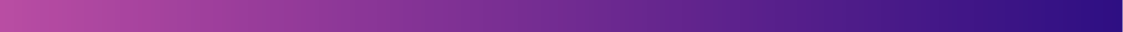 6
Программная деятельность
Секции и студии «Атланта»:
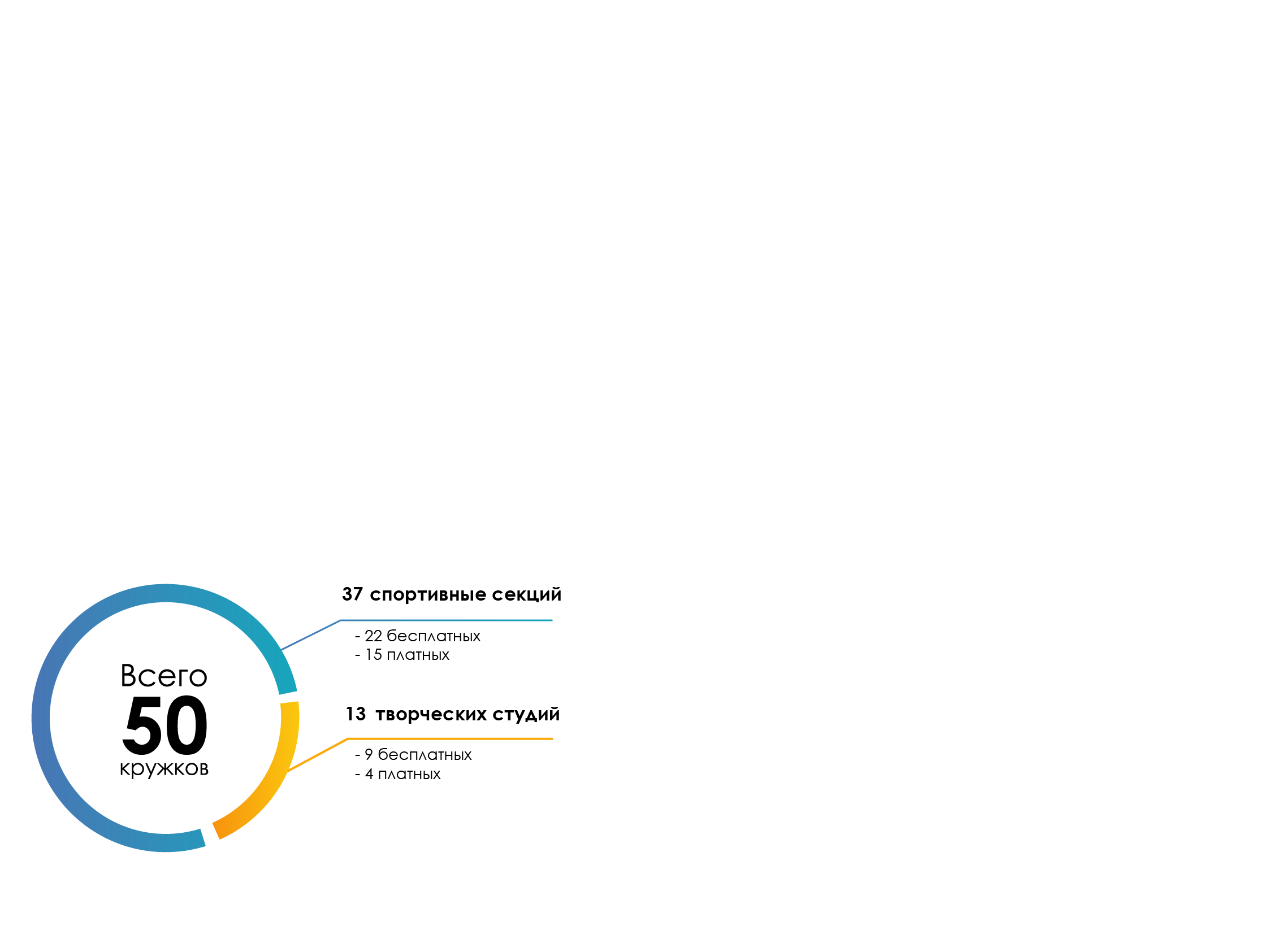 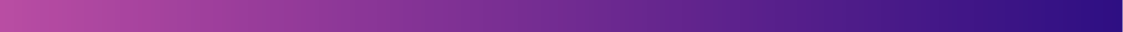 7
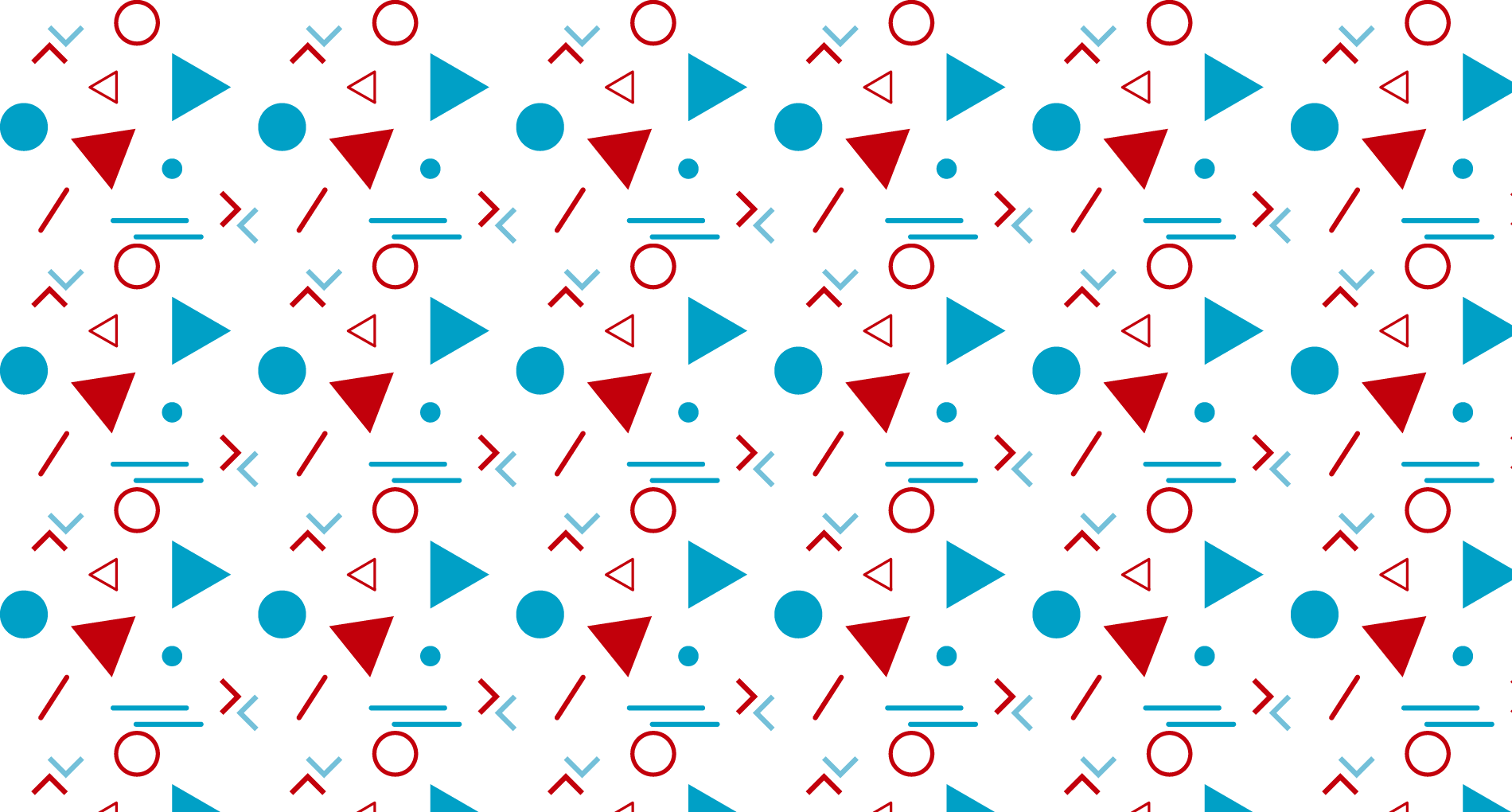 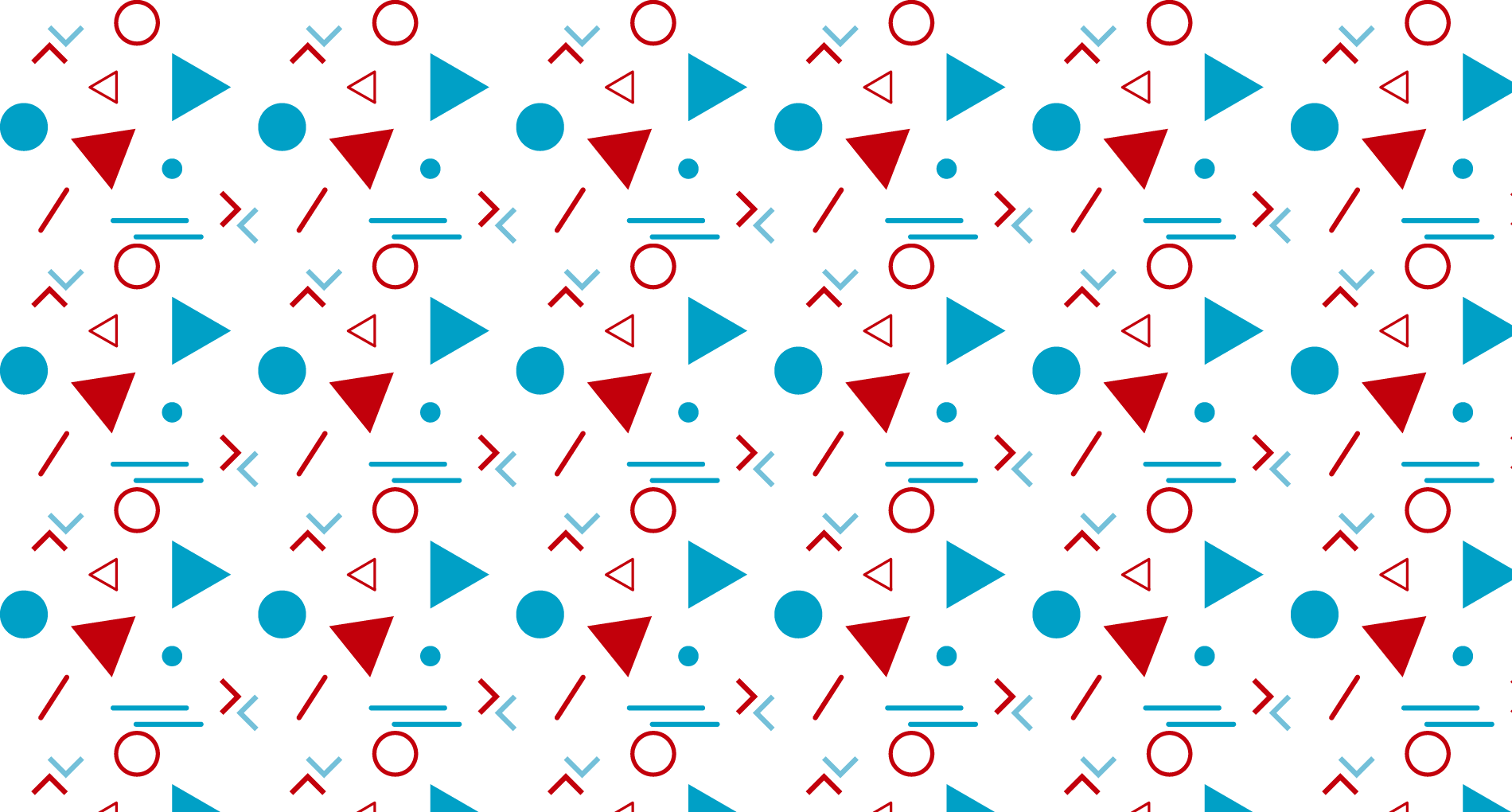 993
жителя регулярно 
посещают «Атлант»
Программная деятельность
Занимающиеся «Атланта»:
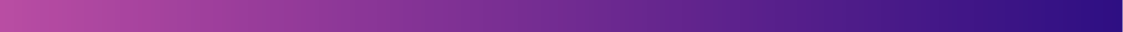 9
айкидо
баскетбол
тхэквондо
карате
самбо
офп
танцы
хип-хоп
футбол
шахматы
фитнес
хоккей
евроденс
тренажерный зал
10
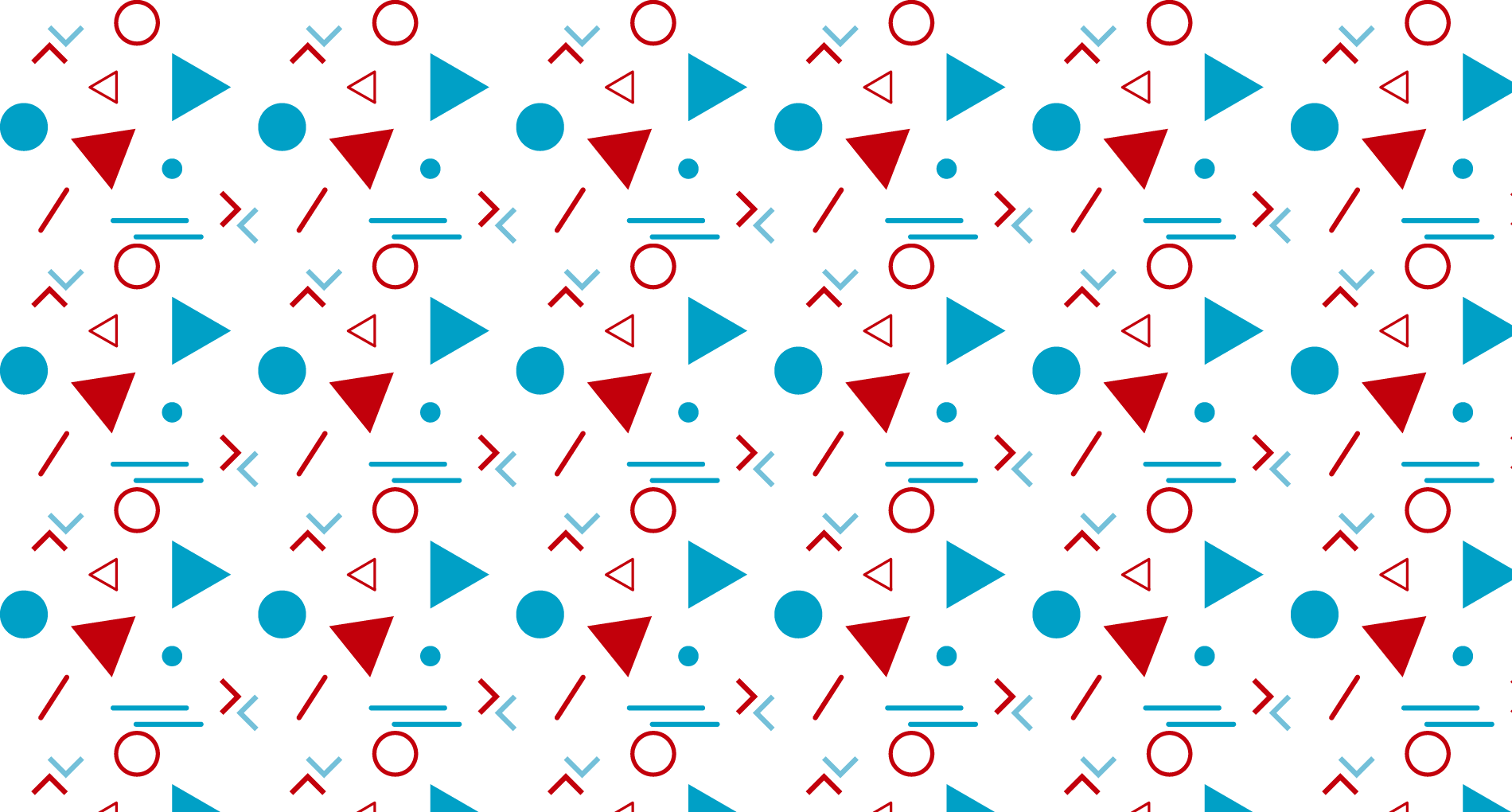 46
спортивных 
и культурно-массовых
 мероприятий
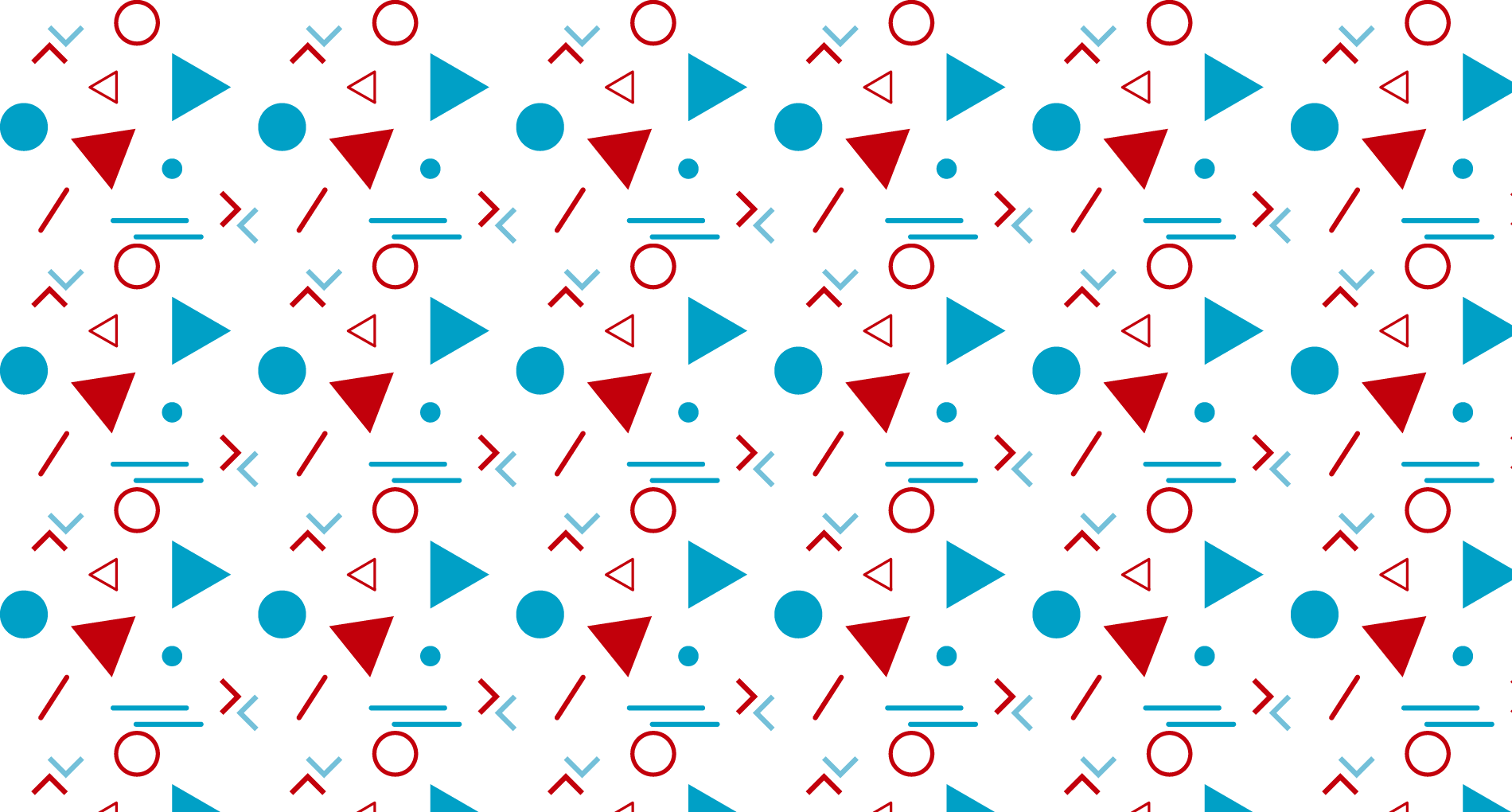 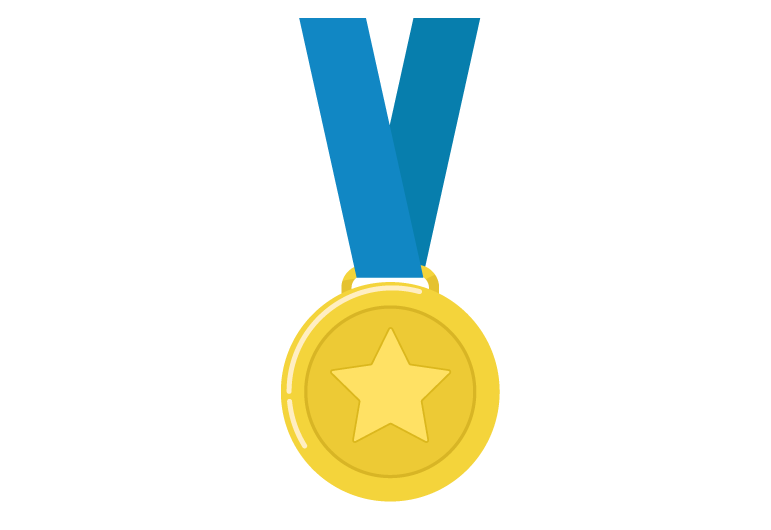 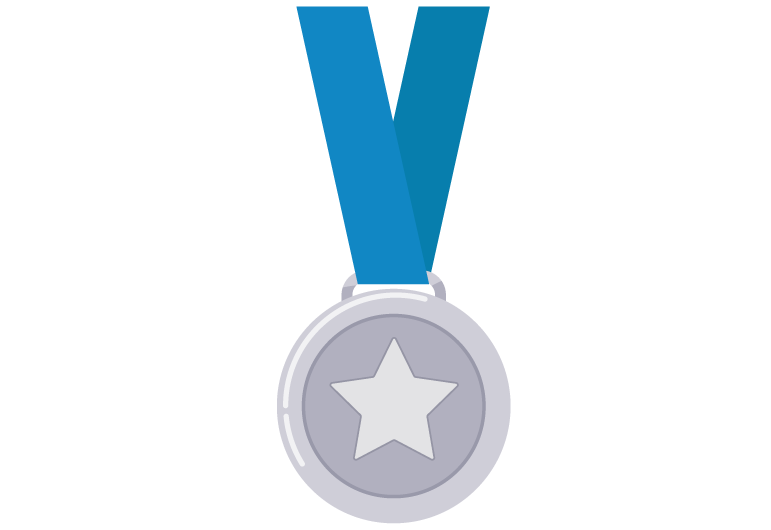 Победы «Атланта»
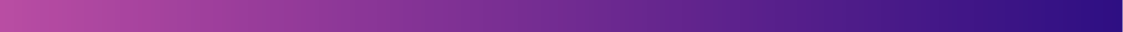 12
дошкольное развитие
изостудии
музыкальная терапия
раннее развитие
гражданско-патриотические клубы
14
Московское долголетие
Занятия в «Атланте» посещают 79 человек.
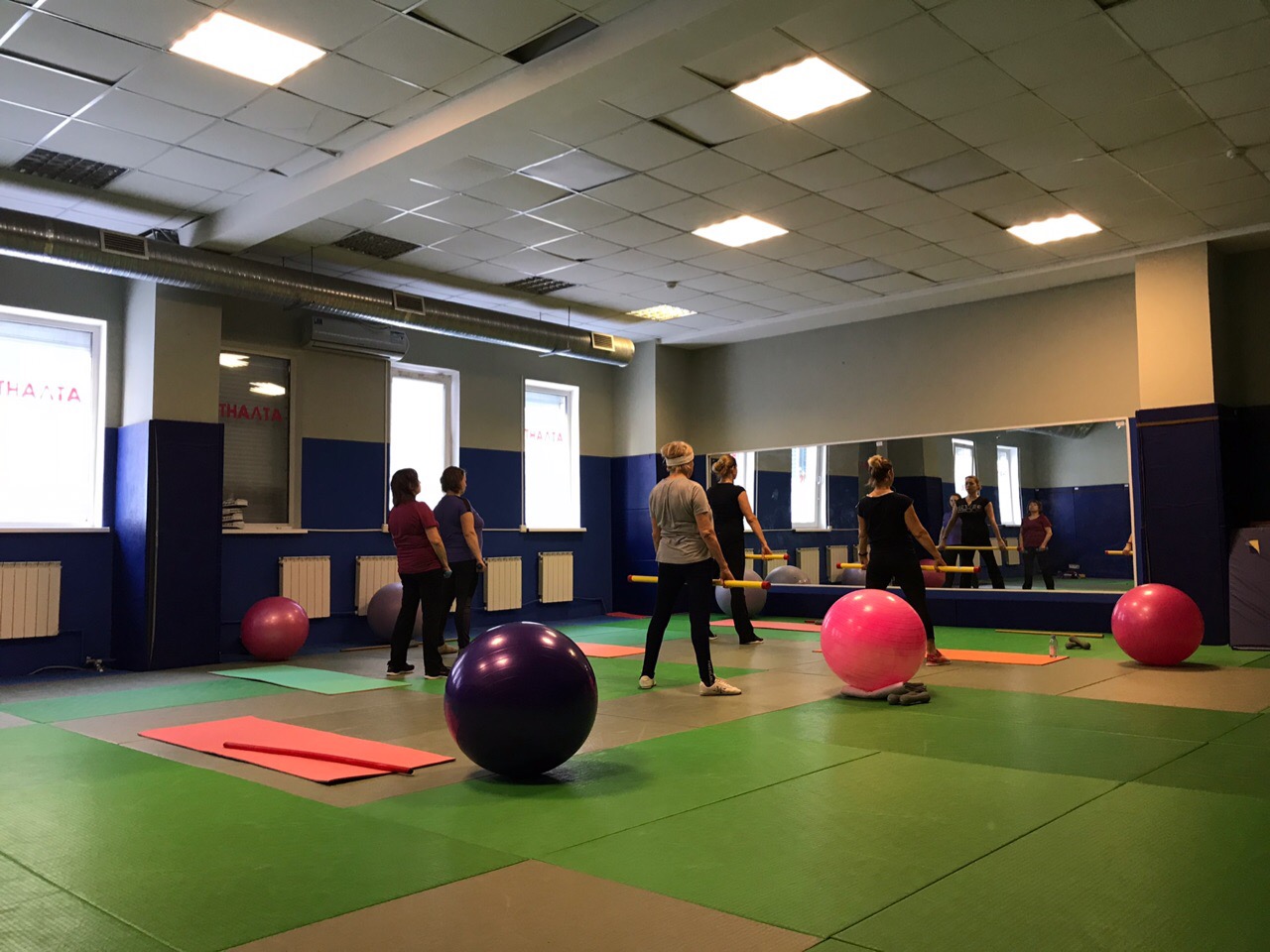 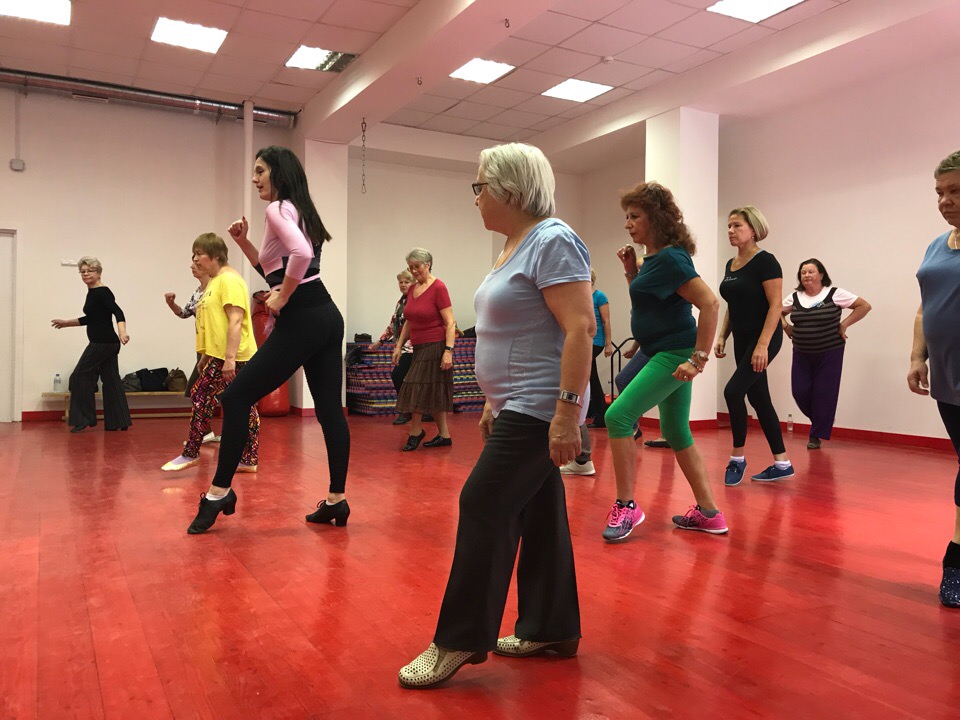 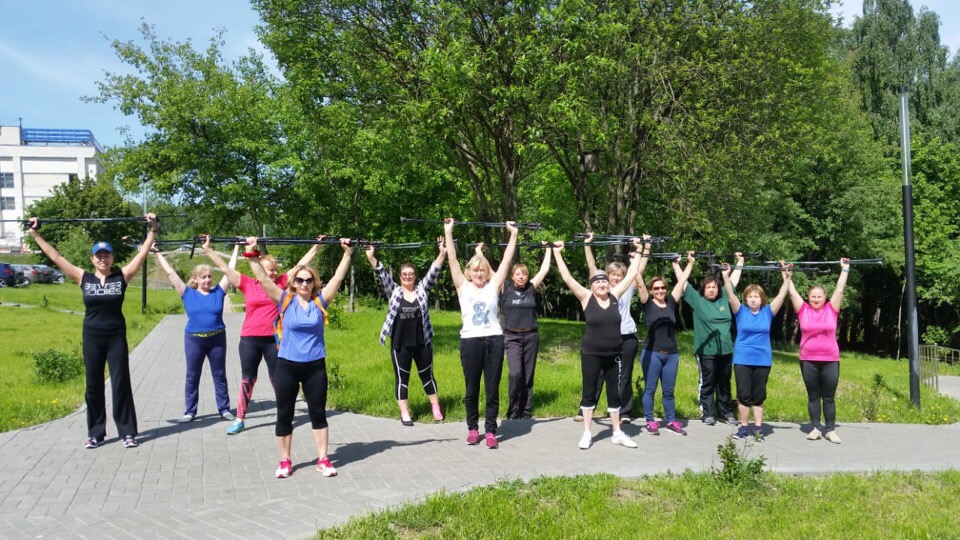 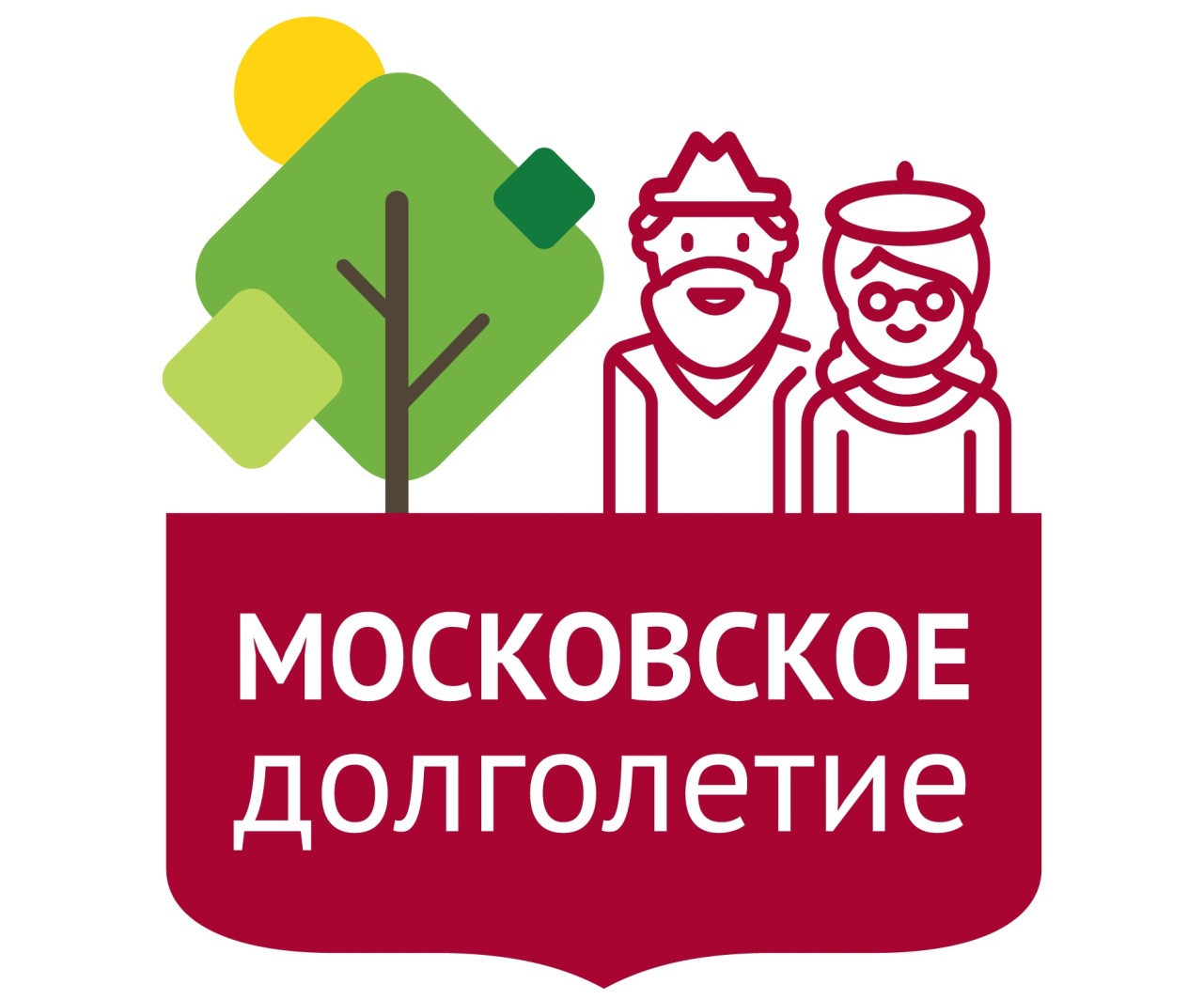 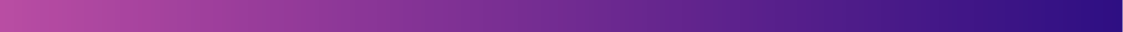 15
Летний клуб «Atlant Camp»
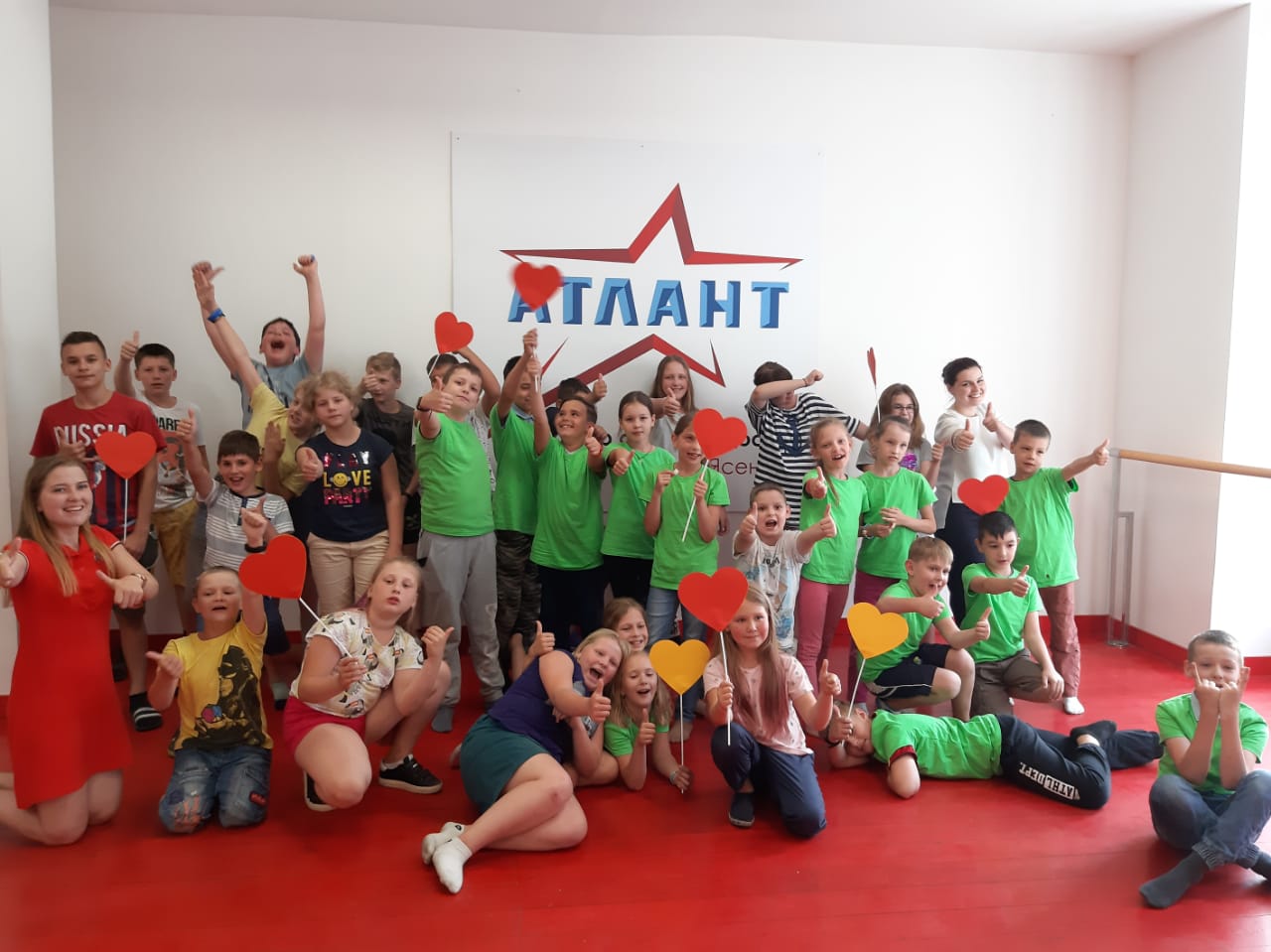 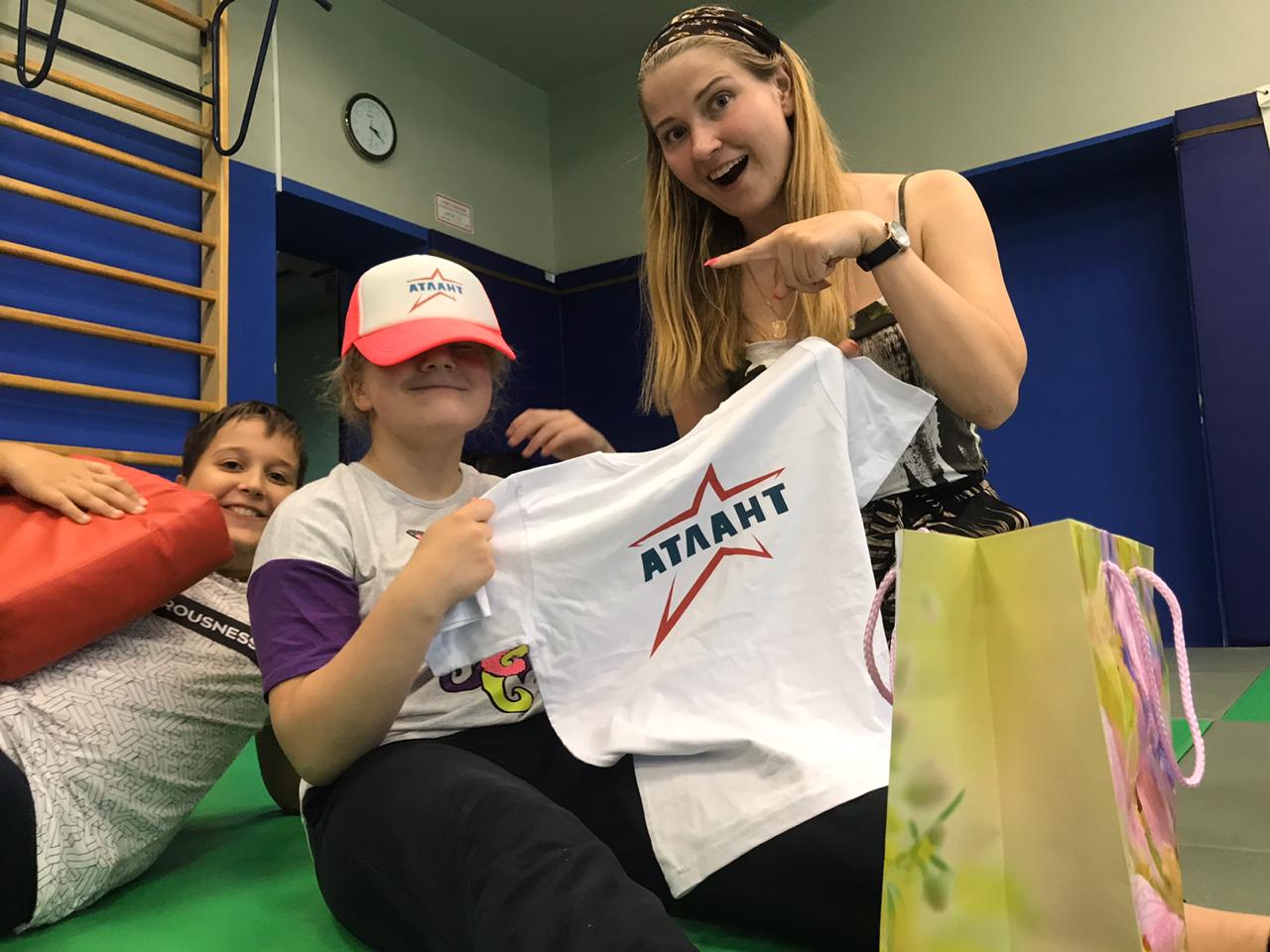 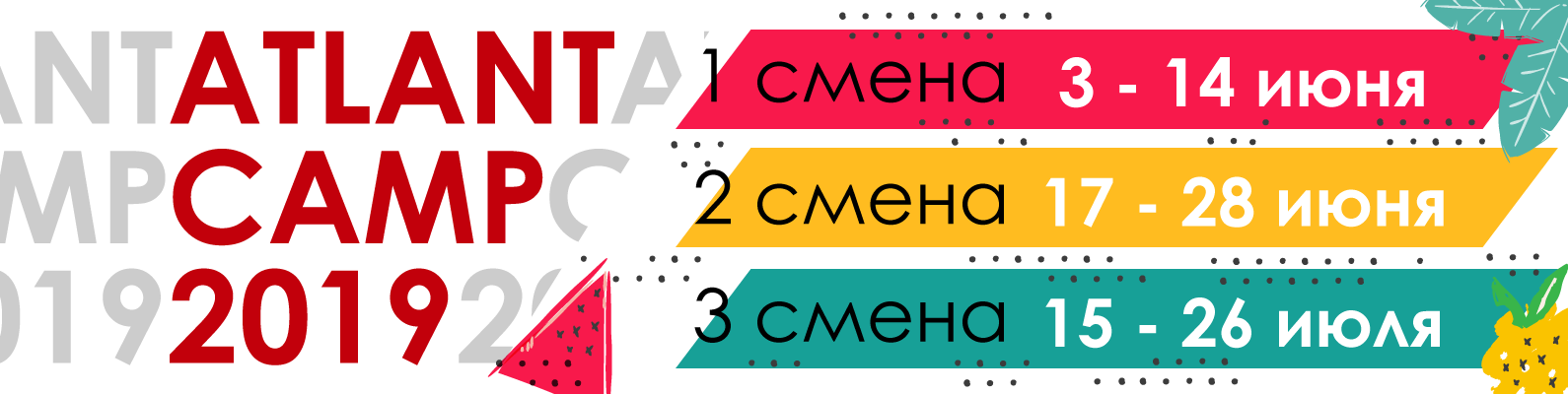 16
Для детей были организованы 2 программы
кратковременного пребывания
За три смены летний клуб посетило 76 детей 
от 7 до 14 лет
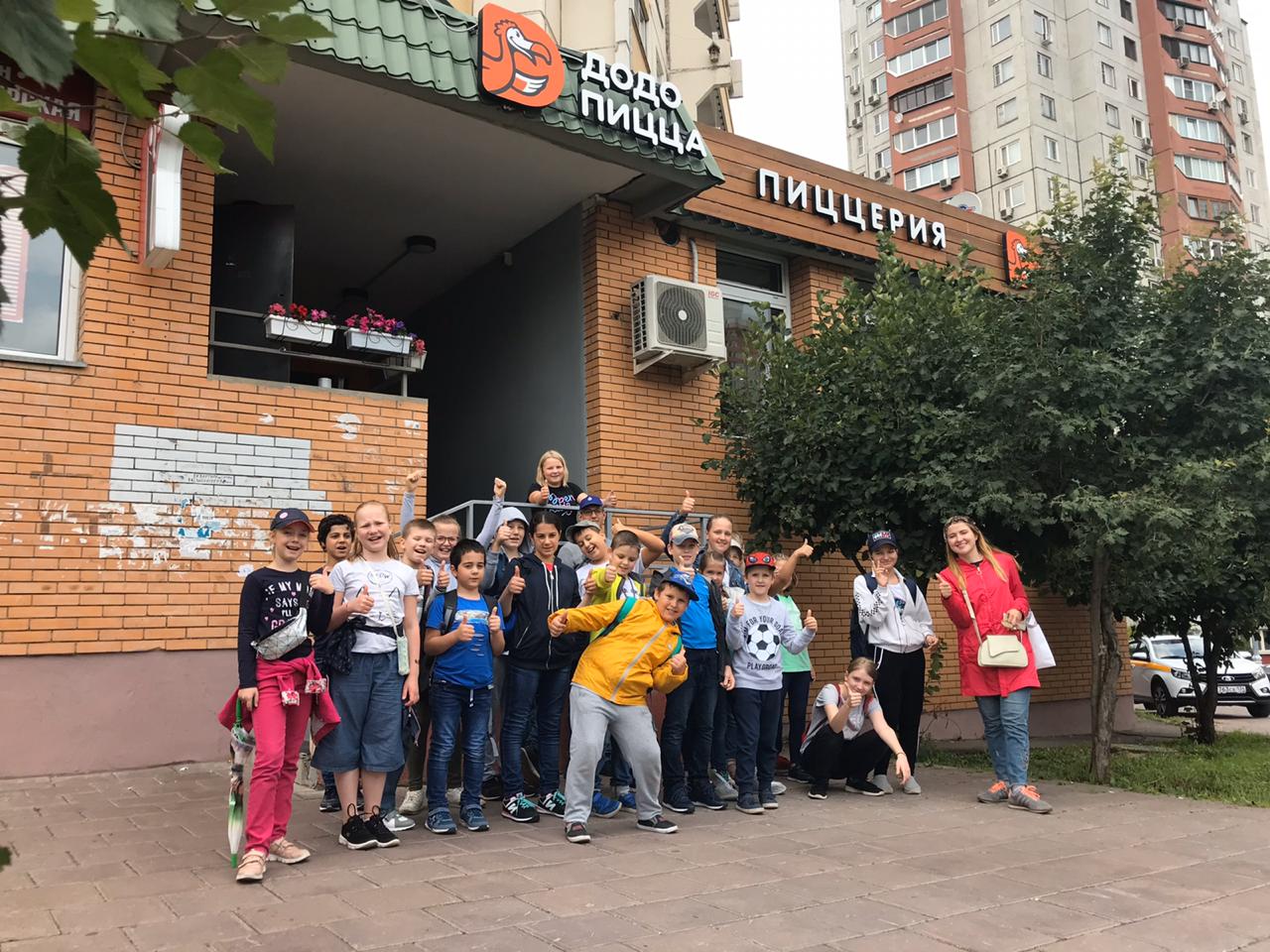 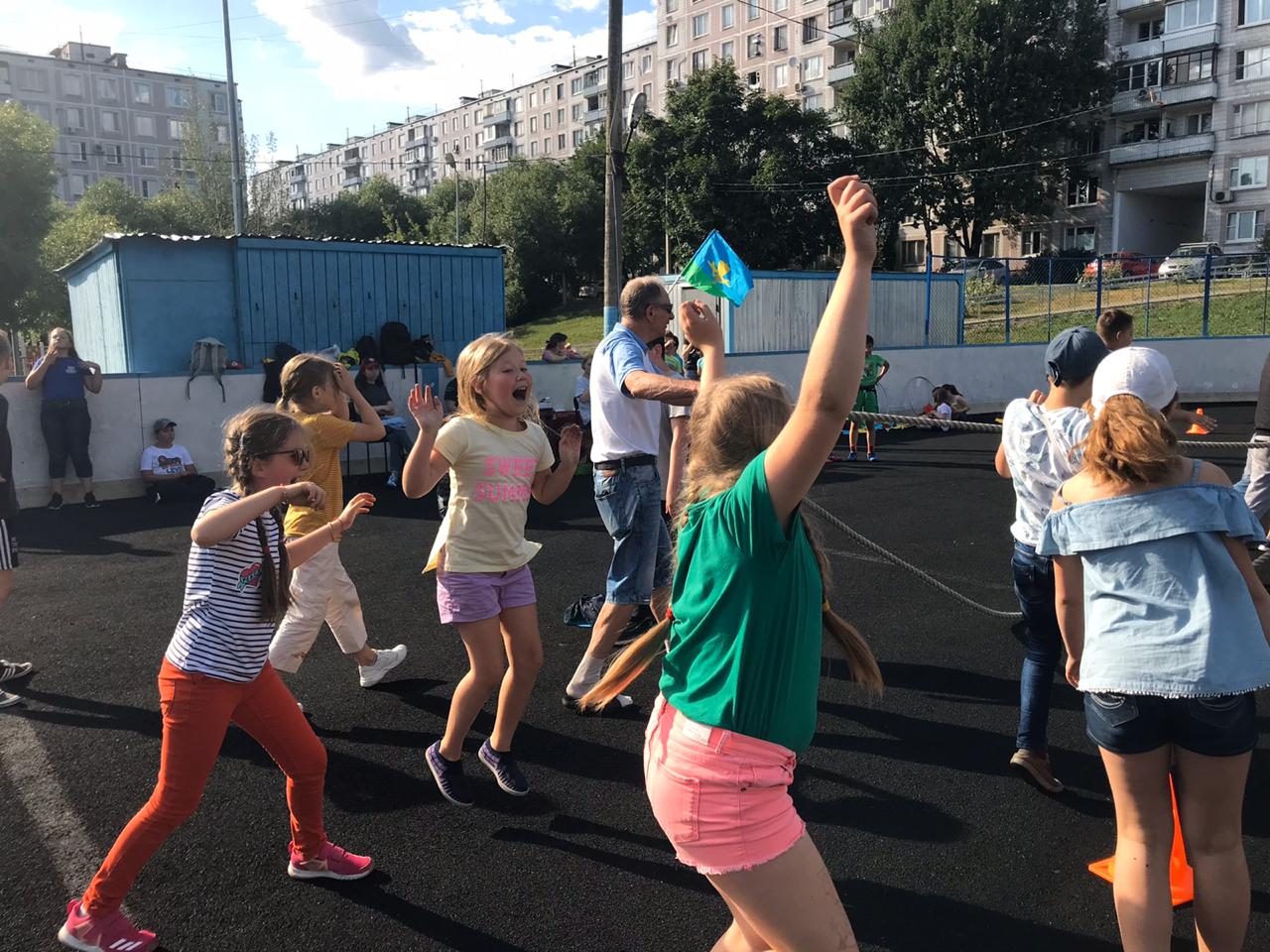 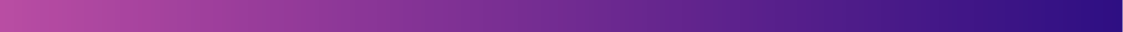 17
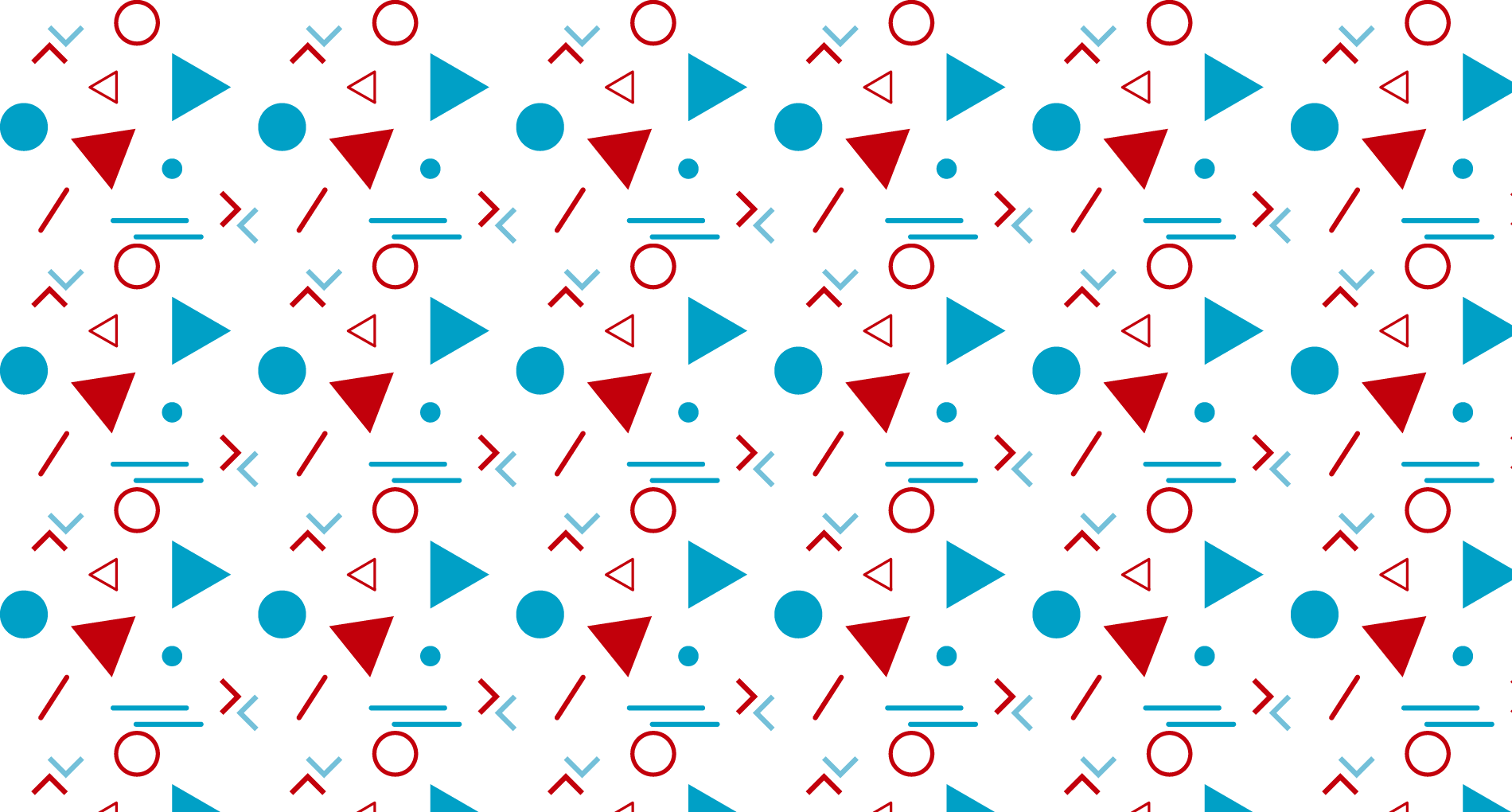 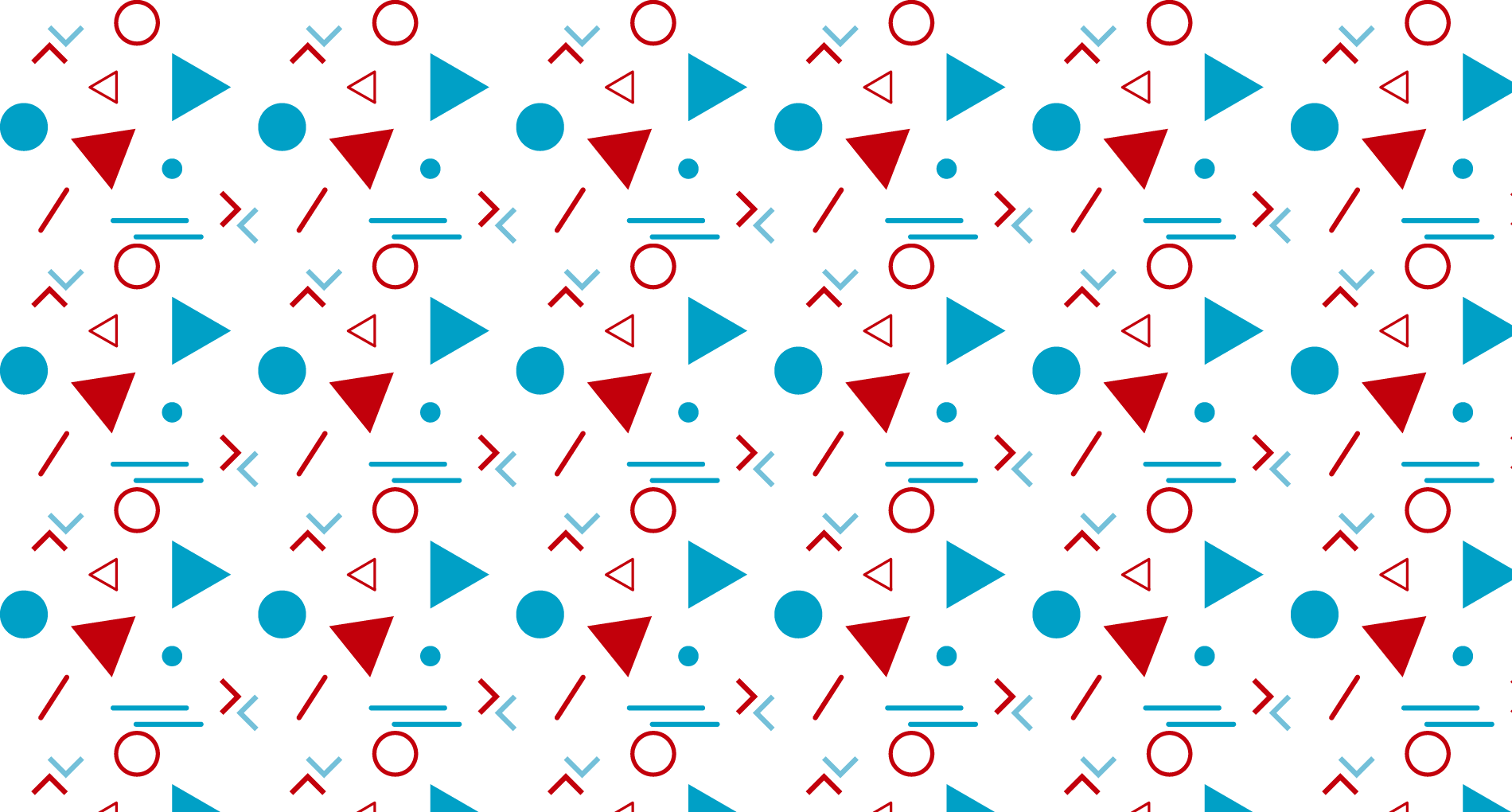 1 962
жителя посетило 
мероприятия «Атланта»
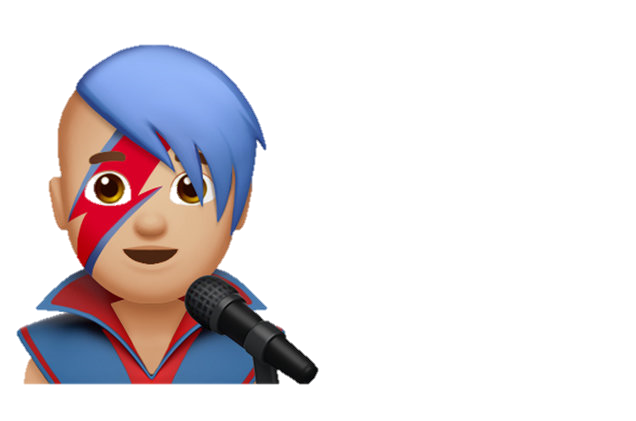 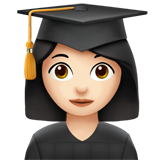 13 подростков
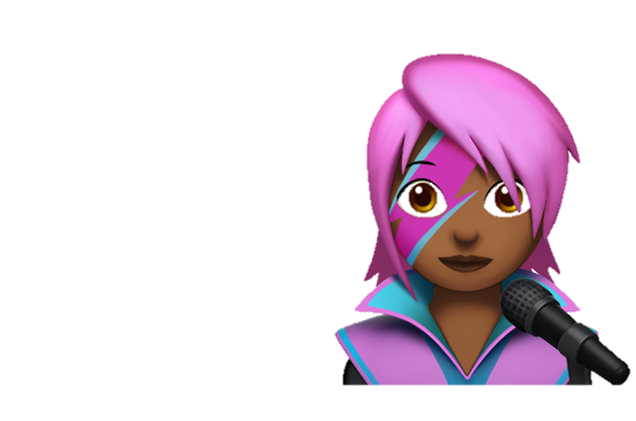 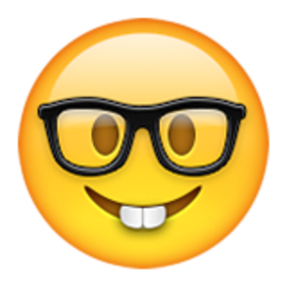 19
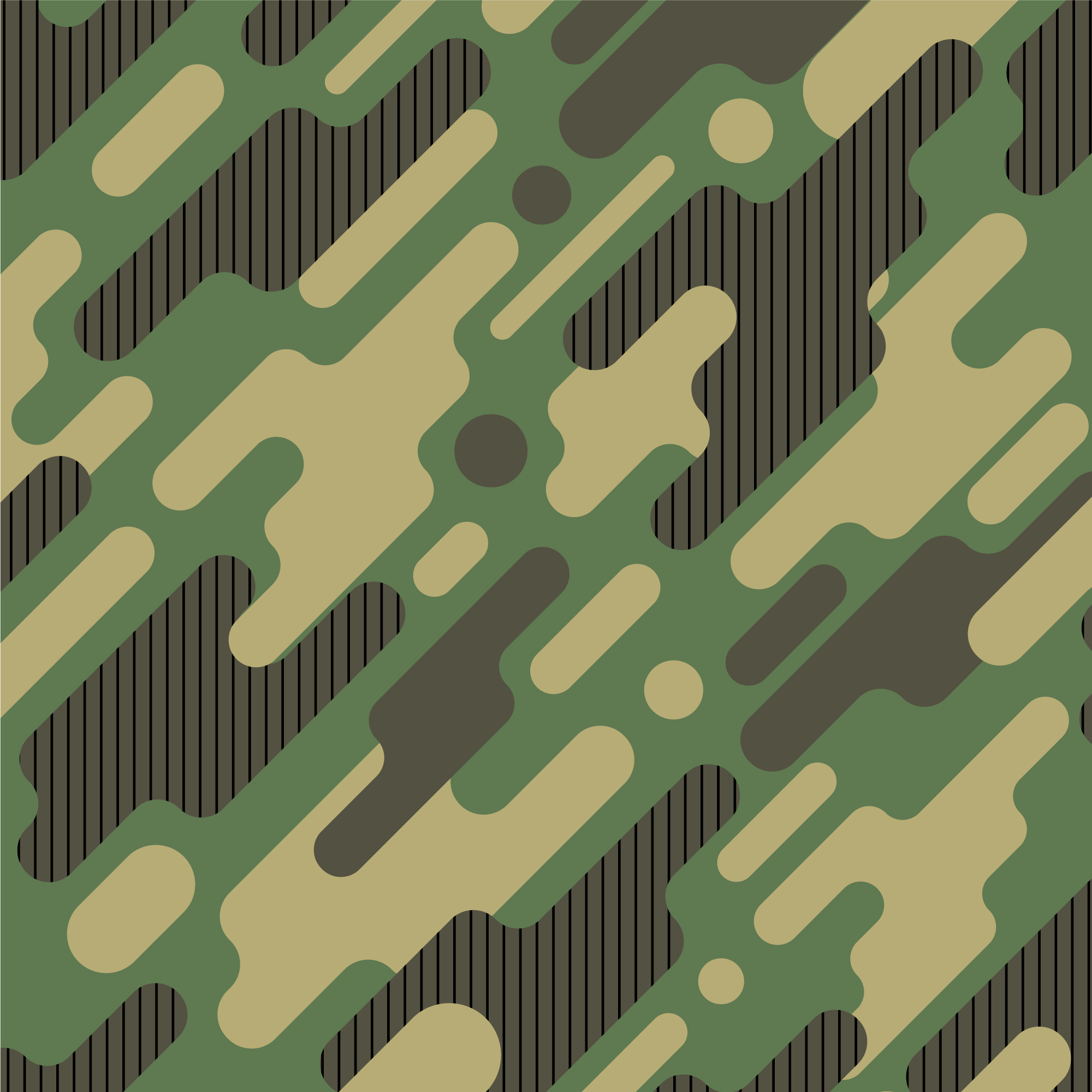 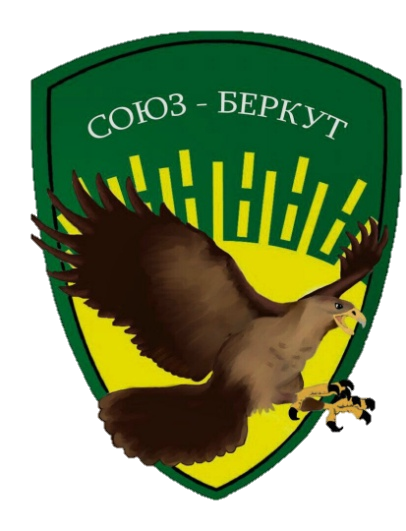 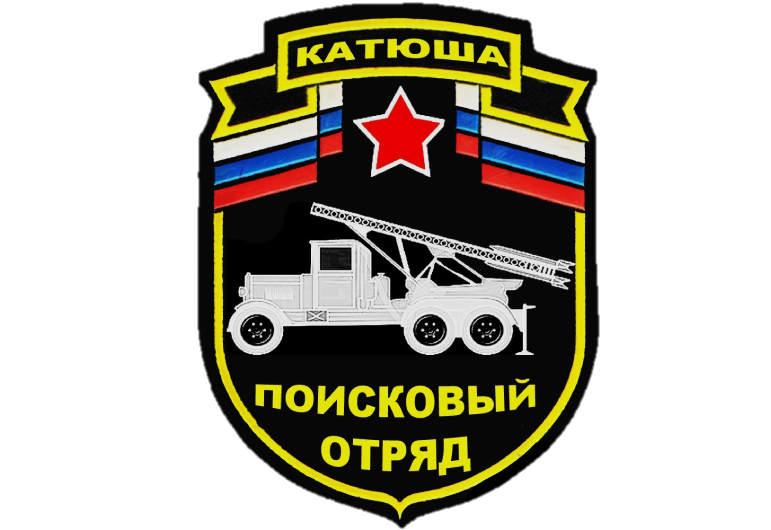 «Катюша»
«Союз-Беркут»
20
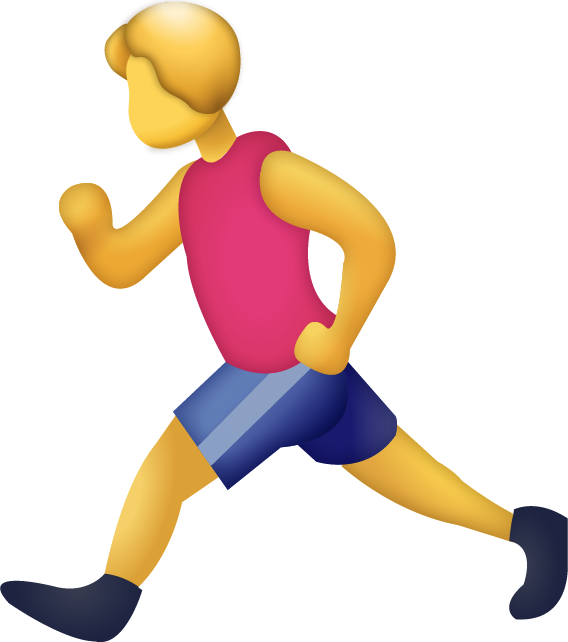 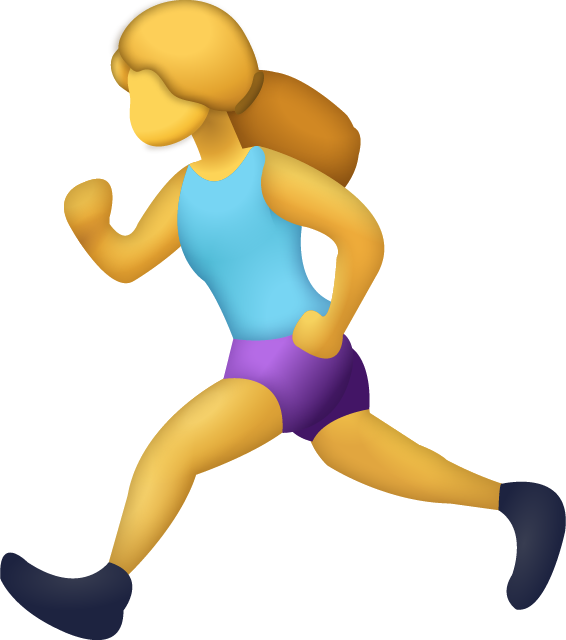 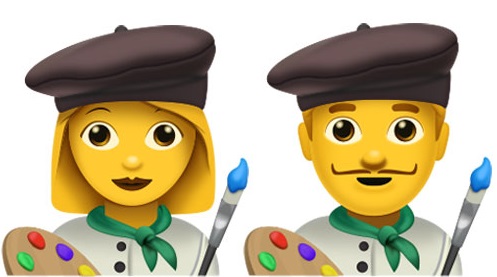 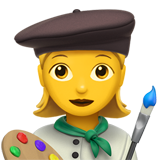 17
спорт инструкторов
7
руководителей
студий
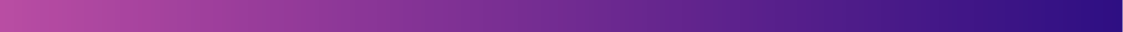 21
Источники финансового обеспечения  «Атланта»
Субсидии из бюджета и доходы полученныеот оказания платных услуг в 2019 году
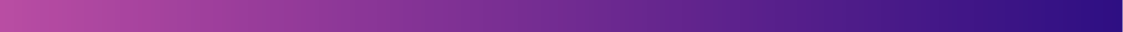 22
Фонд оплаты труда «Атланта»
Заработная плата основного персонала
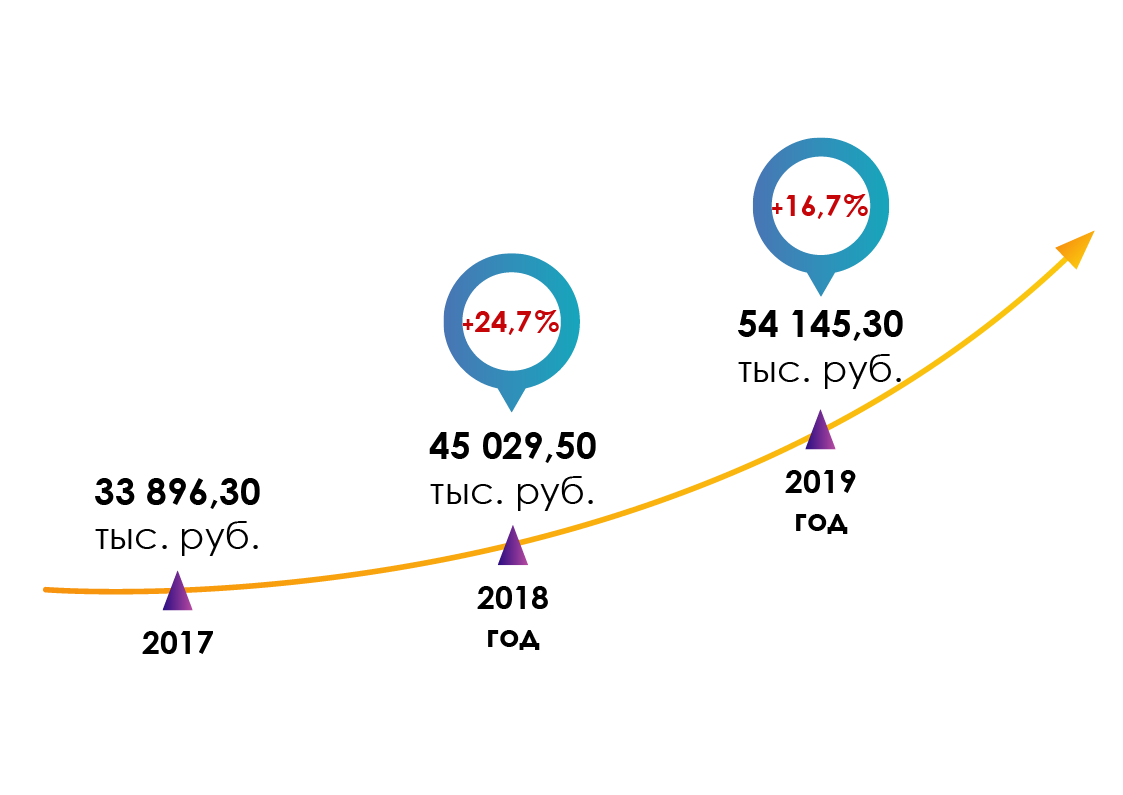 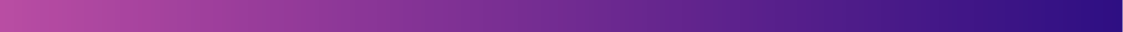 23
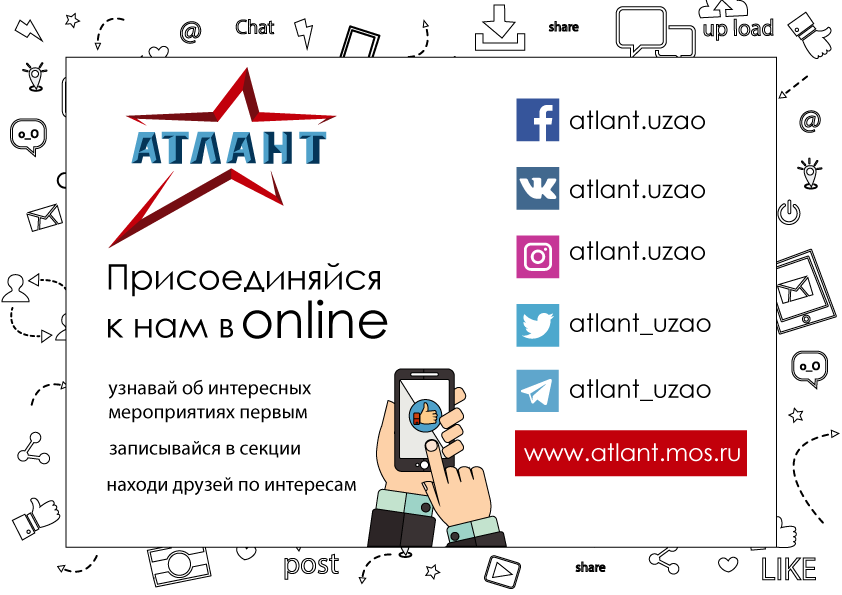